Neue Wege in der Agrarkommunikation
Ein Plädoyer für 
Mut, Demut und Entschlossenheit
Hans-Heinrich Berghorn, 
Westfälisch-Lippischer Landwirtschaftsverband (WLV)

3. Hohenheimer Landwirtschaftsdialog Stuttgart, 19. April 2018
ÜBERBLICK
Der Vortrag im Überblick:
Die Wahrnehmung der „Landwirtschaft von heute“
Das „Generalthema“ für Gesellschaft und Landwirtschaft
Mehr als Semantik: „Bauer“ versus „Agrarindustrieller“
Der Ansatz des WLV: 
     a) Eine neue Basis legen: Werte, Leitbilder und Haltungen
     b) inhaltliche Reformen 
     c) Agrarkommunikation stärken
WAHRNEHMUNG
LANDWIRTSCHAFT VON HEUTE
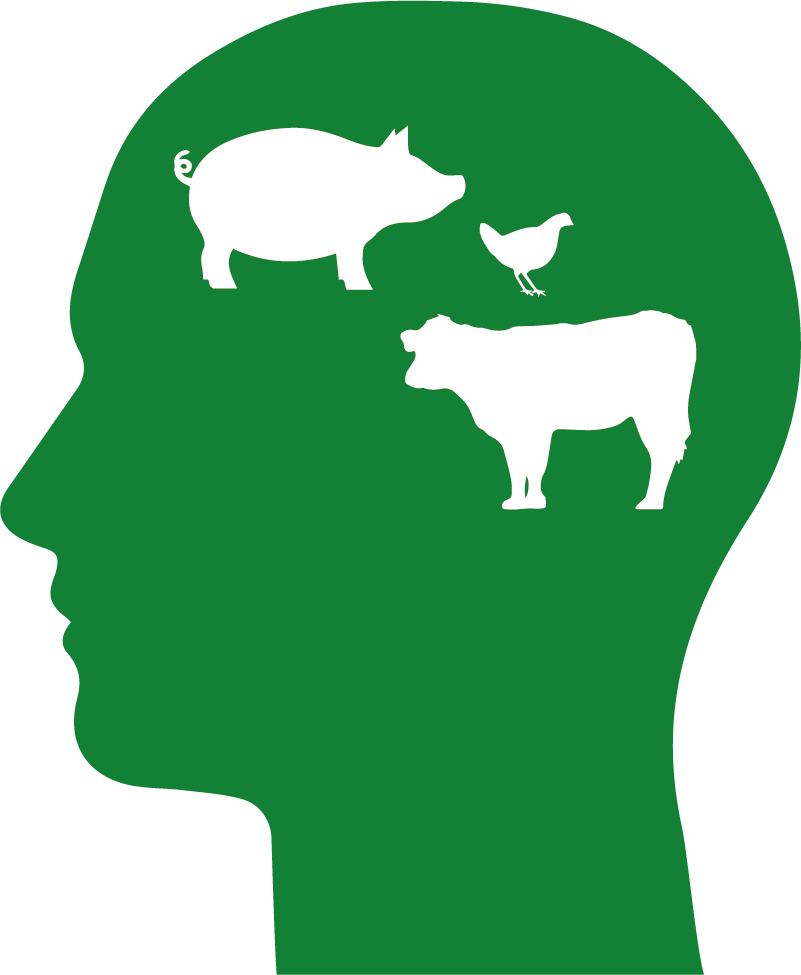 Die Wahrnehmung der
„Landwirtschaft von heute“
WAHRNEHMUNG
LANDWIRTSCHAFT VON HEUTE
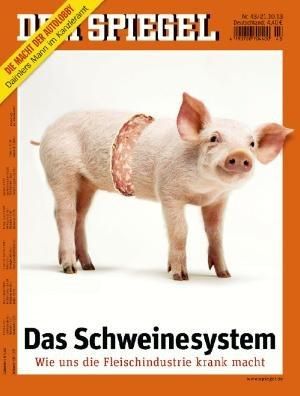 Quelle:
Der Spiegel Nr. 43 
vom 21.10.2013
WAHRNEHMUNG
LANDWIRTSCHAFT VON HEUTE
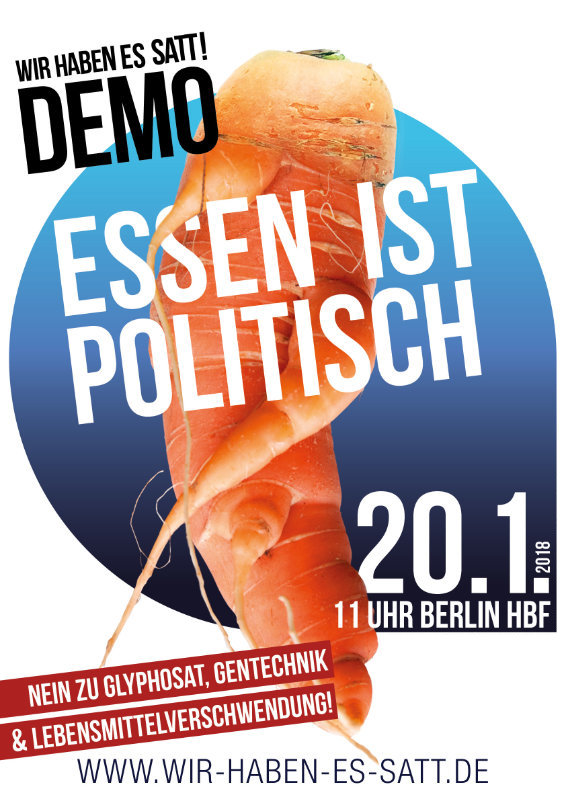 WAHRNEHMUNG
LANDWIRTSCHAFT VON HEUTE
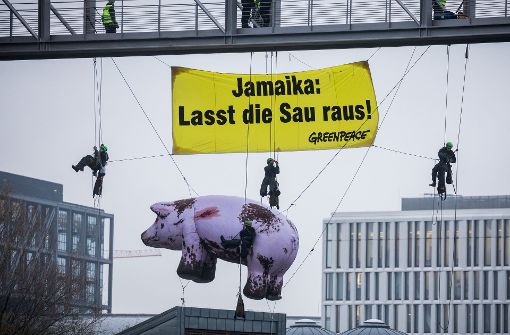 WAHRNEHMUNG
LANDWIRTSCHAFT VON HEUTE
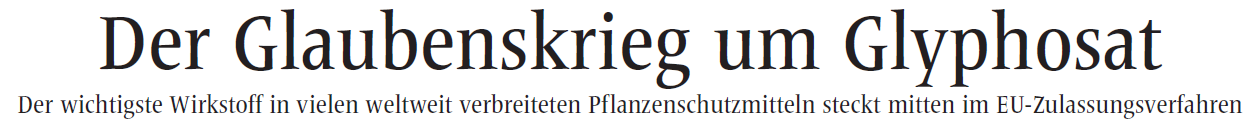 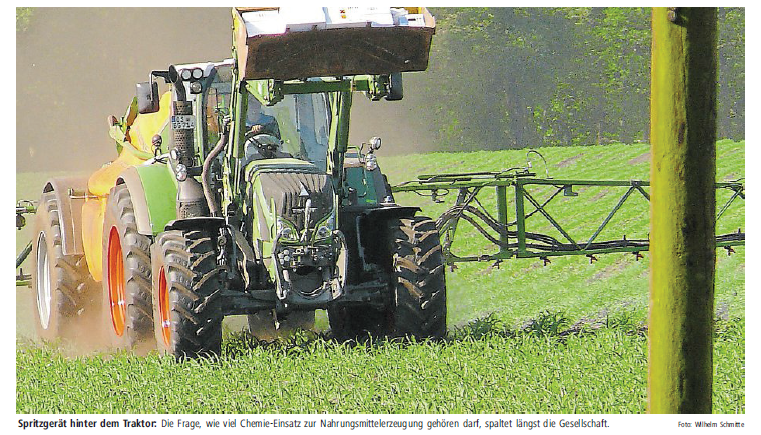 Quelle: Westfälische Nachrichten vom 02.02.2015
WAHRNEHMUNG
LANDWIRTSCHAFT VON HEUTE
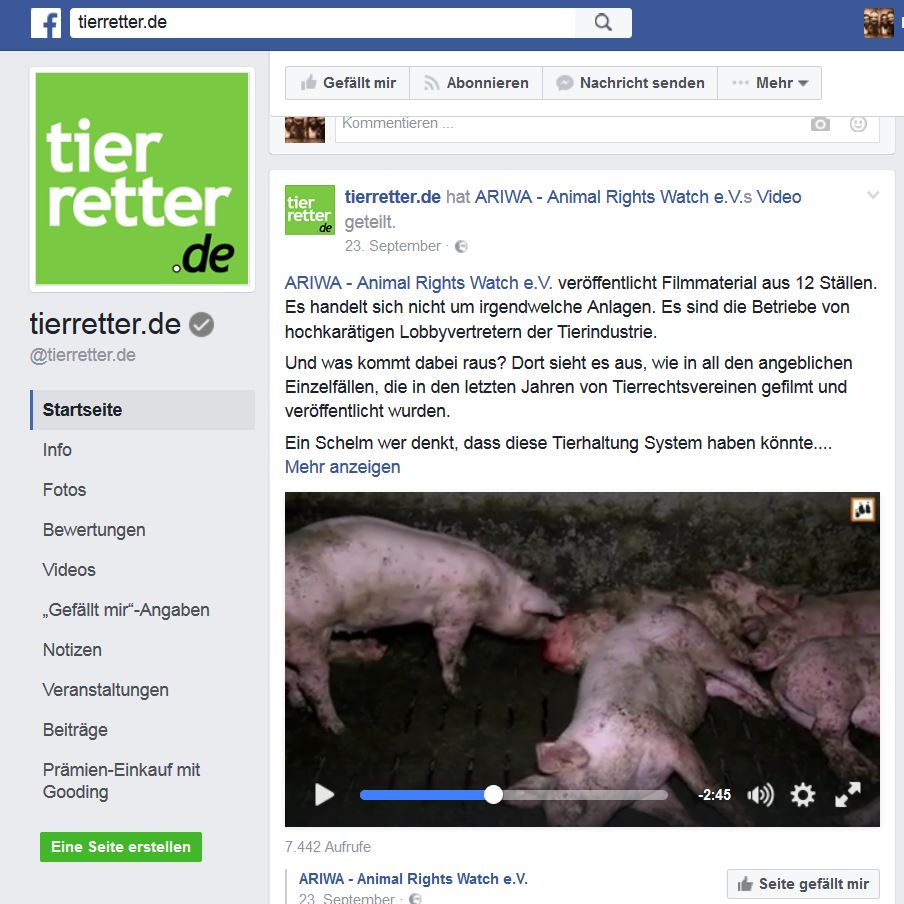 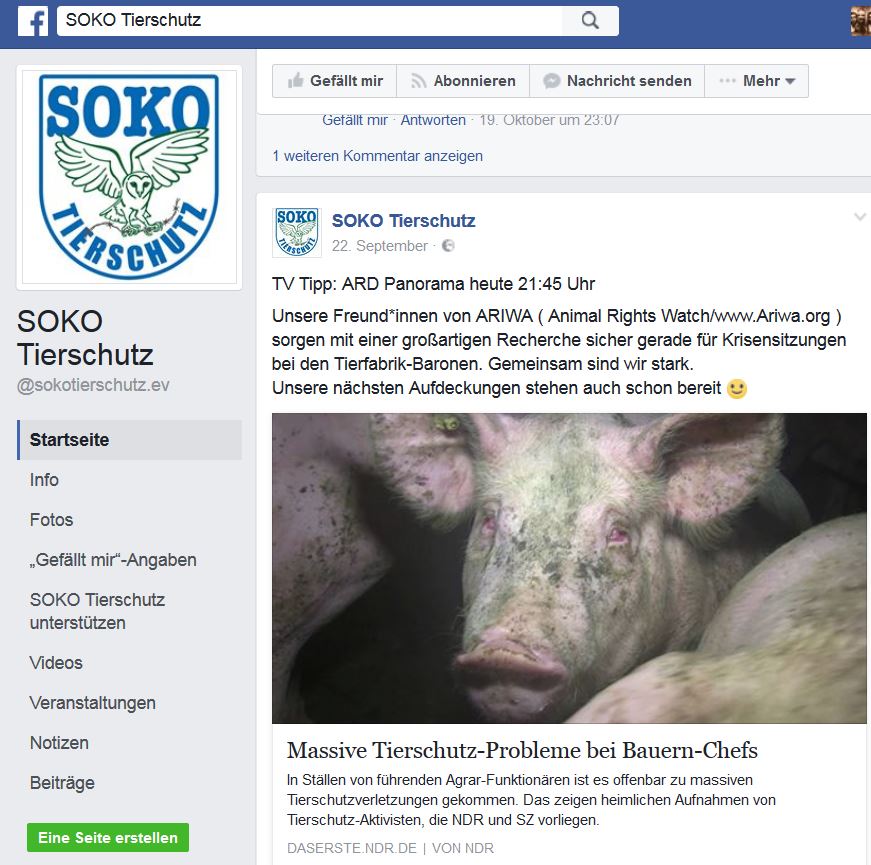 WAHRNEHMUNG
LANDWIRTSCHAFT VON HEUTE
DER APPELL
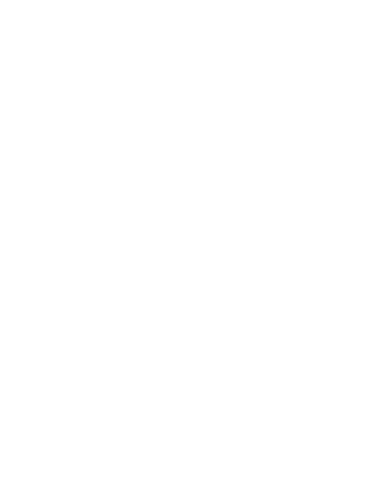 DER KERN 
DER ANKLAGE
„Ändert euch – im Denken und Handeln!“
DIE HOFFNUNG
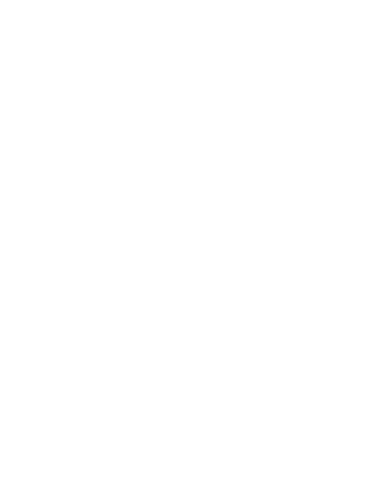 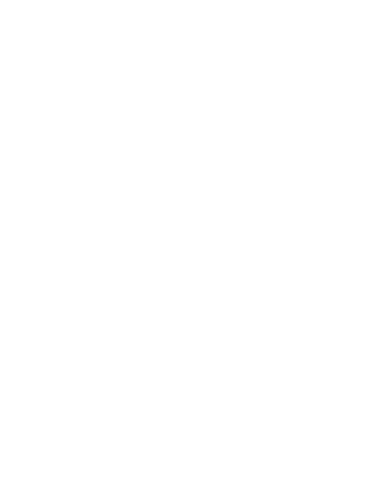 „Ihr Bauern geht rücksichtslos um mit Mensch, Tier und Natur!“
Wir bekommen unsere „heile Landwirtschaft“ zurück!
WAHRNEHMUNG
LANDWIRTSCHAFT VON HEUTE
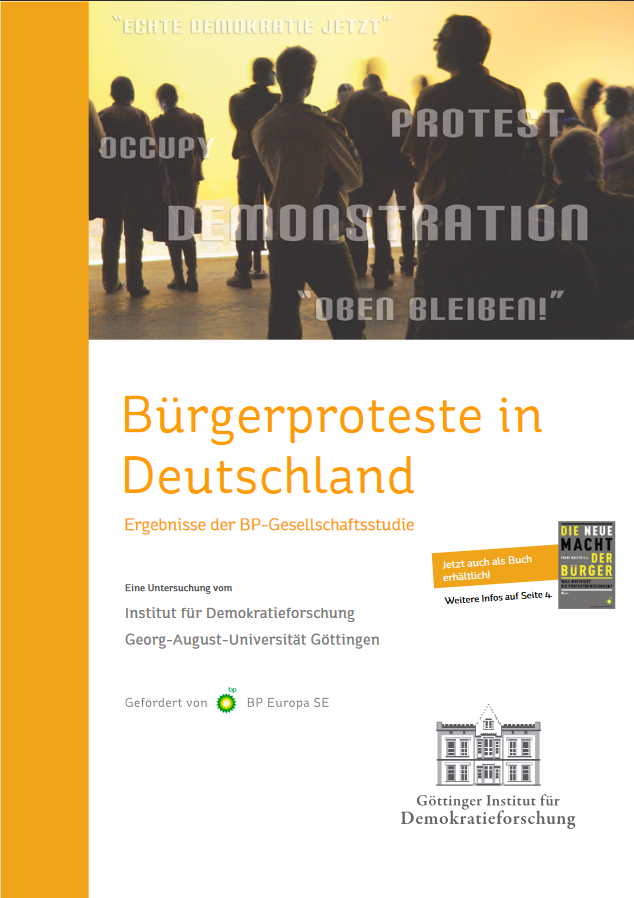 WAHRNEHMUNG
LANDWIRTSCHAFT VON HEUTE
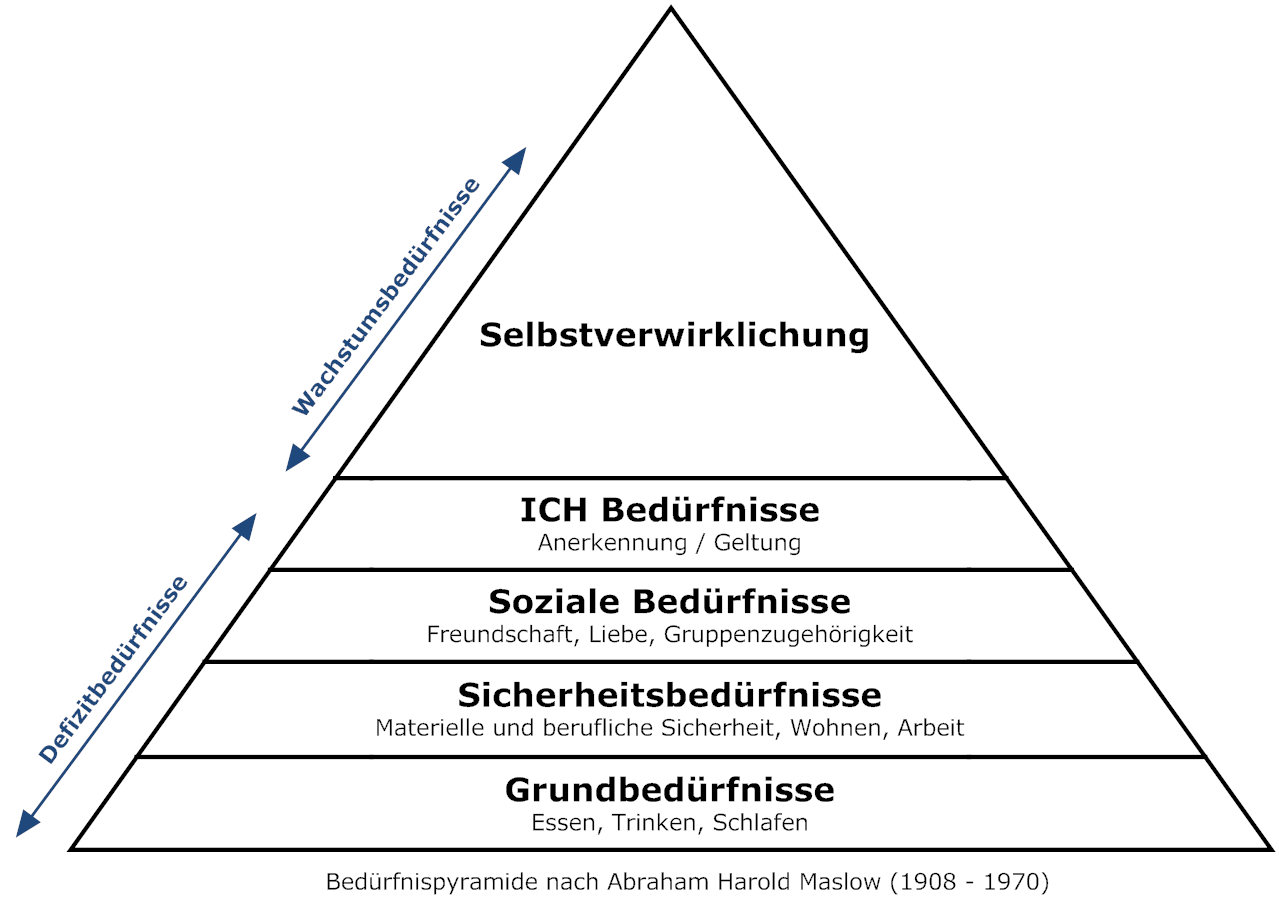 WAHRNEHMUNG
LANDWIRTSCHAFT VON HEUTE
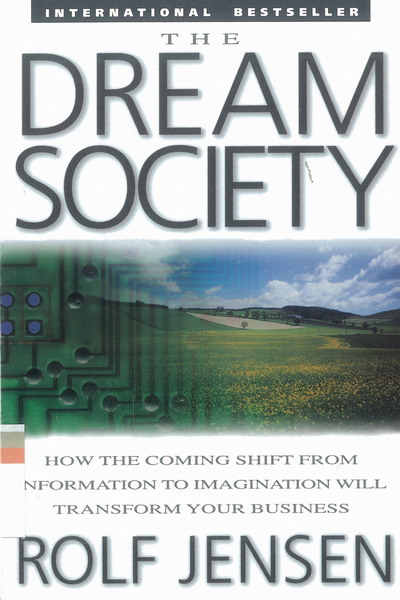 WAHRNEHMUNG
LANDWIRTSCHAFT VON HEUTE
Grundlage für Konsumentscheidungen heute:
MEHRWERT
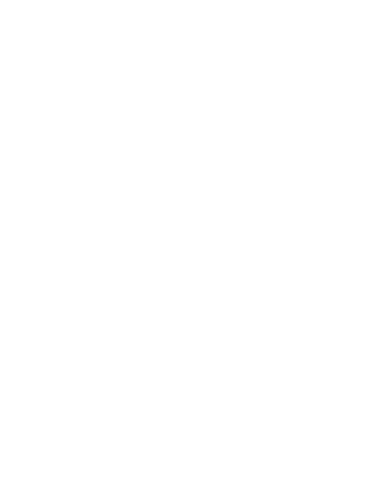 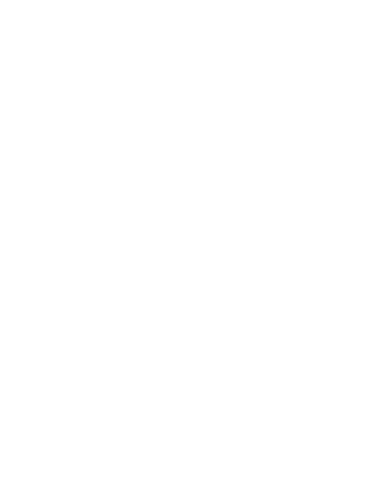 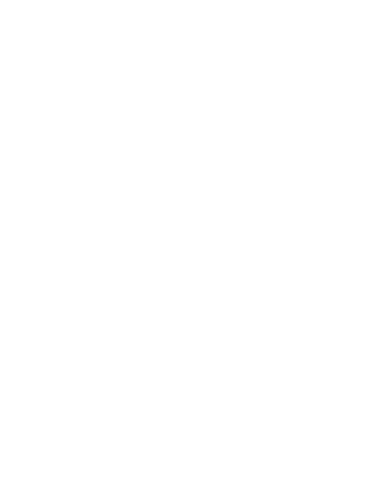 Produkte
Dienstleistungen
Organisationen
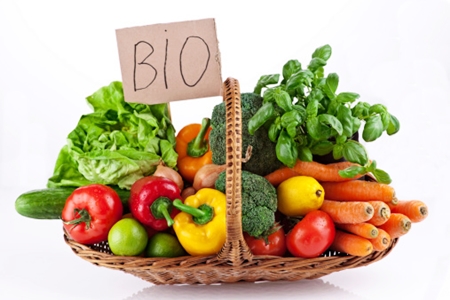 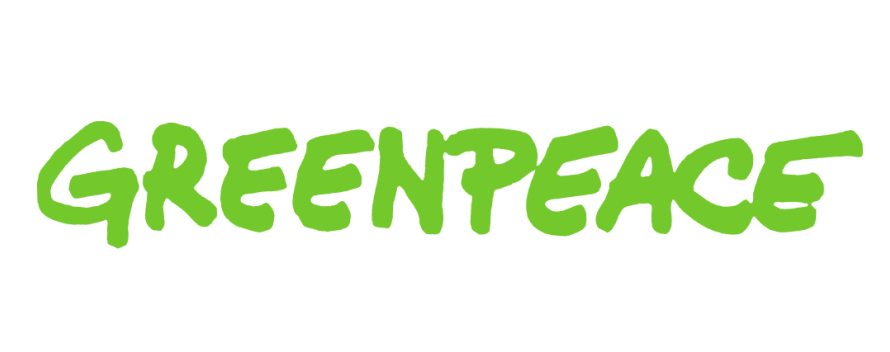 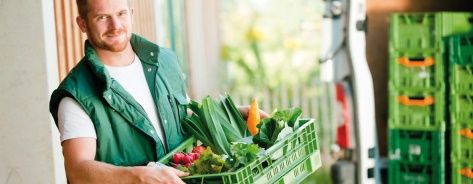 WAHRNEHMUNG
LANDWIRTSCHAFT VON HEUTE
ES GIBT MÄRKTE FÜR
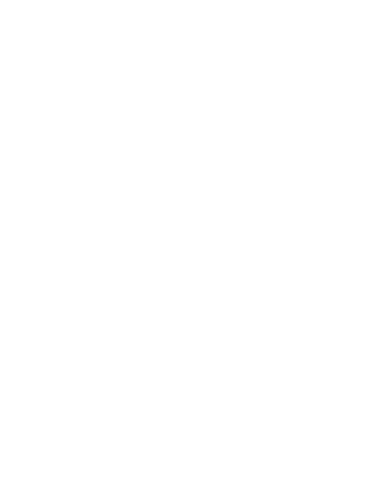 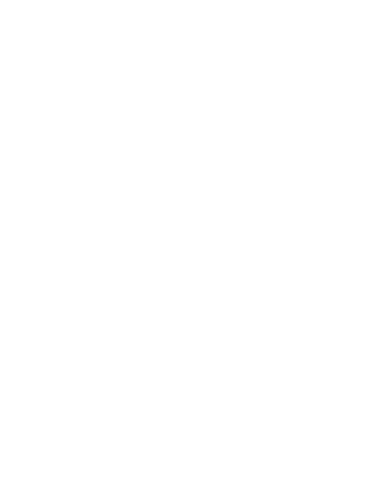 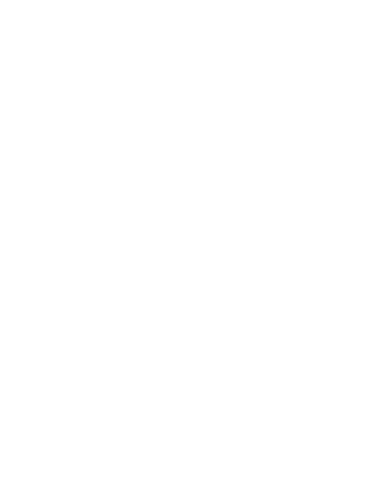 Ethische Überzeugungen
Soziales Engagement
Ein ruhiges Gewissen
Die „Traum-Gesellschaft“ konsumiert Werte!
Wer seinen „Mehrwert“ nicht positiv benennt und deutlich kommuniziert, der hat ein Problem!
WAHRNEHMUNG
LANDWIRTSCHAFT VON HEUTE
Die „Traum-Gesellschaft“ konsumiert Werte!
Wer seinen „Mehrwert“ nicht positiv benennt und deutlich kommuniziert, der hat ein Problem…
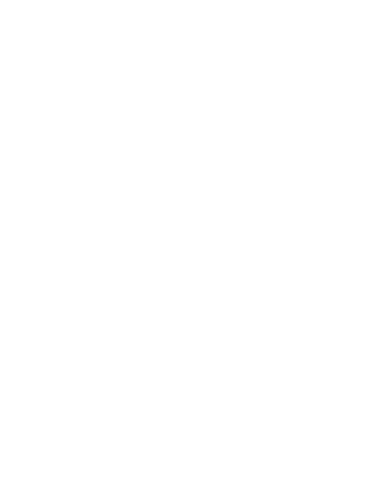 Ökologische Landwirtschaft = Nahrung + ? (Weltrettung)
Konventionelle Landwirtschaft = Nahrung + ? (Skandale?)
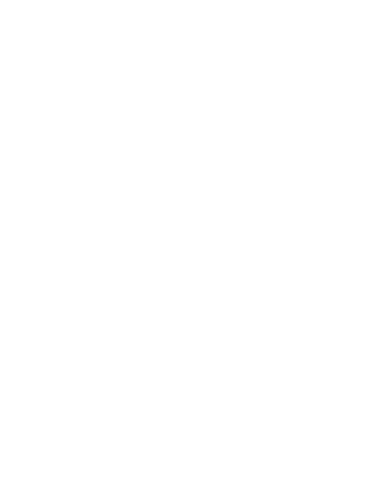 WAHRNEHMUNG
LANDWIRTSCHAFT VON HEUTE
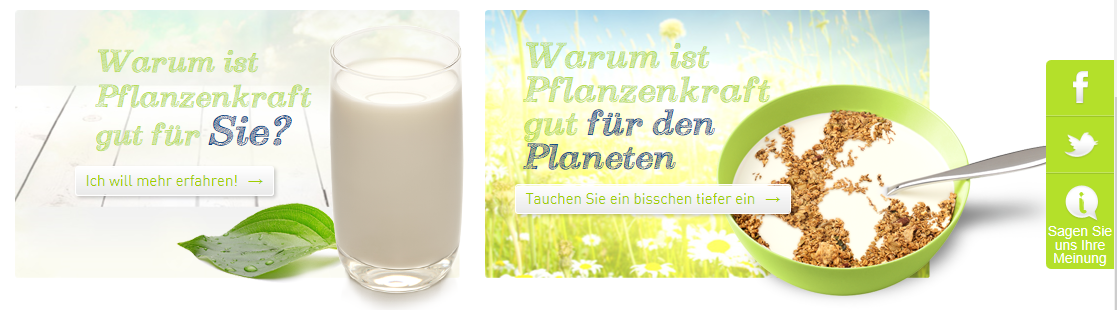 Nährwert – und Mehrwert!
GENERALTHEMA FÜR
GESELLSCHAFT UND LANDWIRTSCHAFT
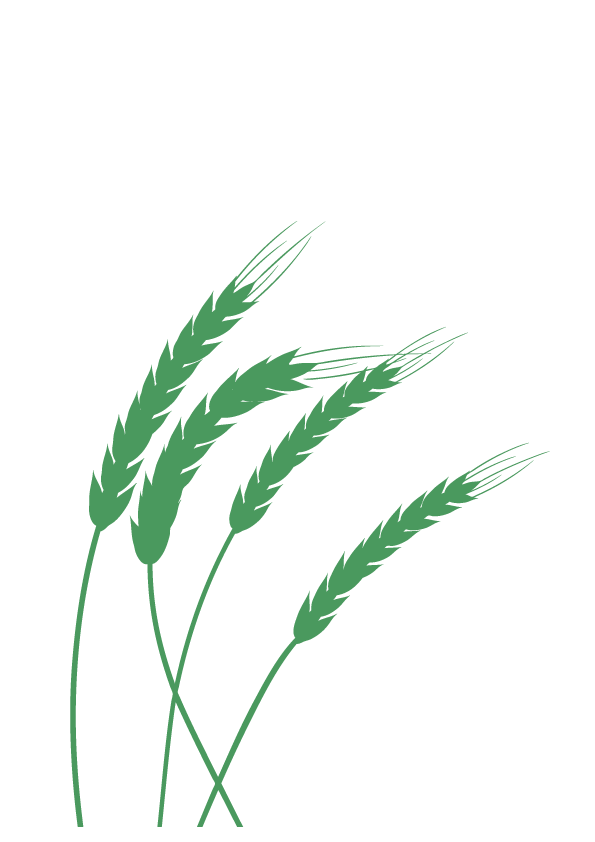 Das „Generalthema“ für Gesellschaft und Landwirtschaft
GENERALTHEMA FÜR
GESELLSCHAFT UND LANDWIRTSCHAFT
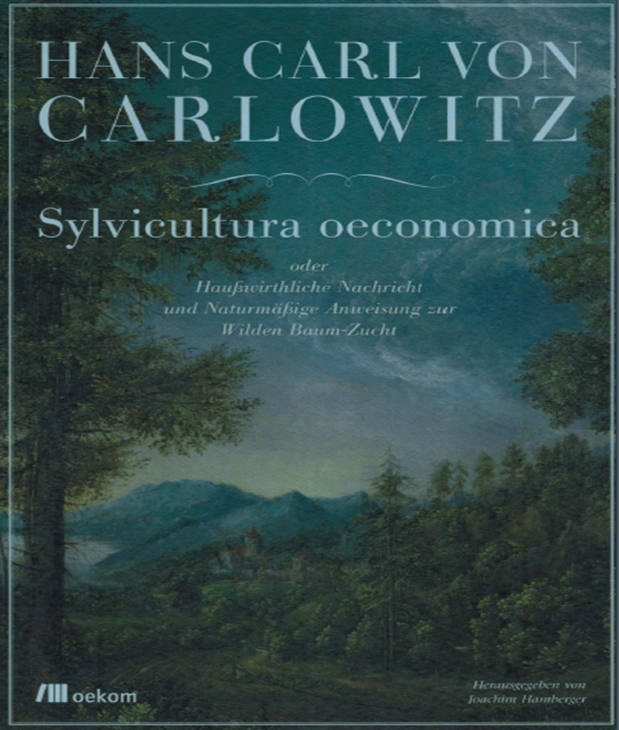 GENERALTHEMA FÜR
GESELLSCHAFT UND LANDWIRTSCHAFT
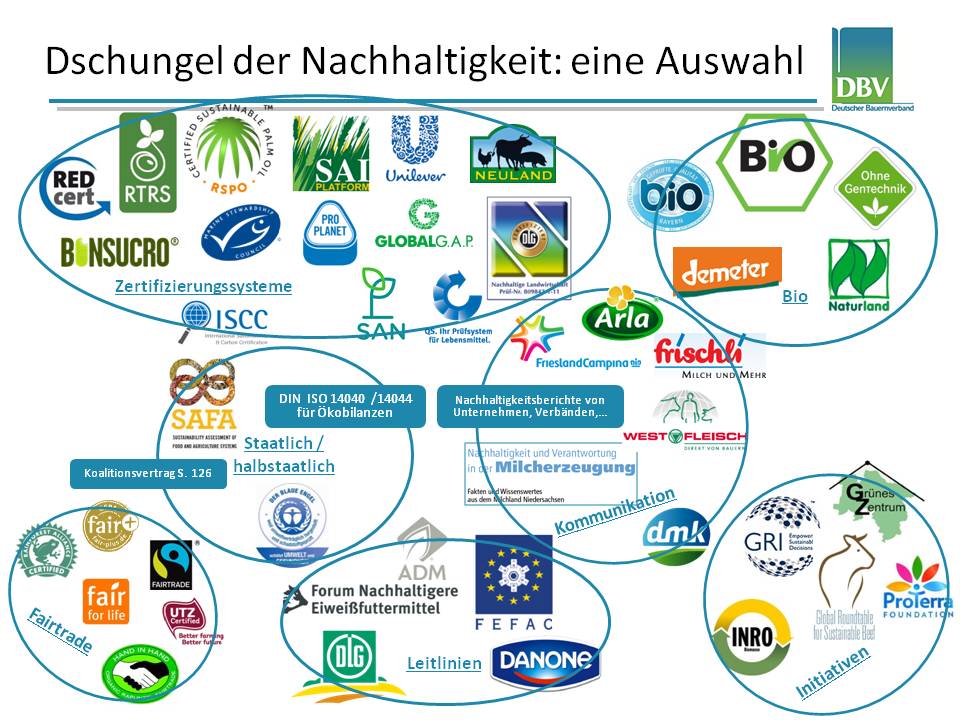 GENERALTHEMA FÜR
GESELLSCHAFT UND LANDWIRTSCHAFT
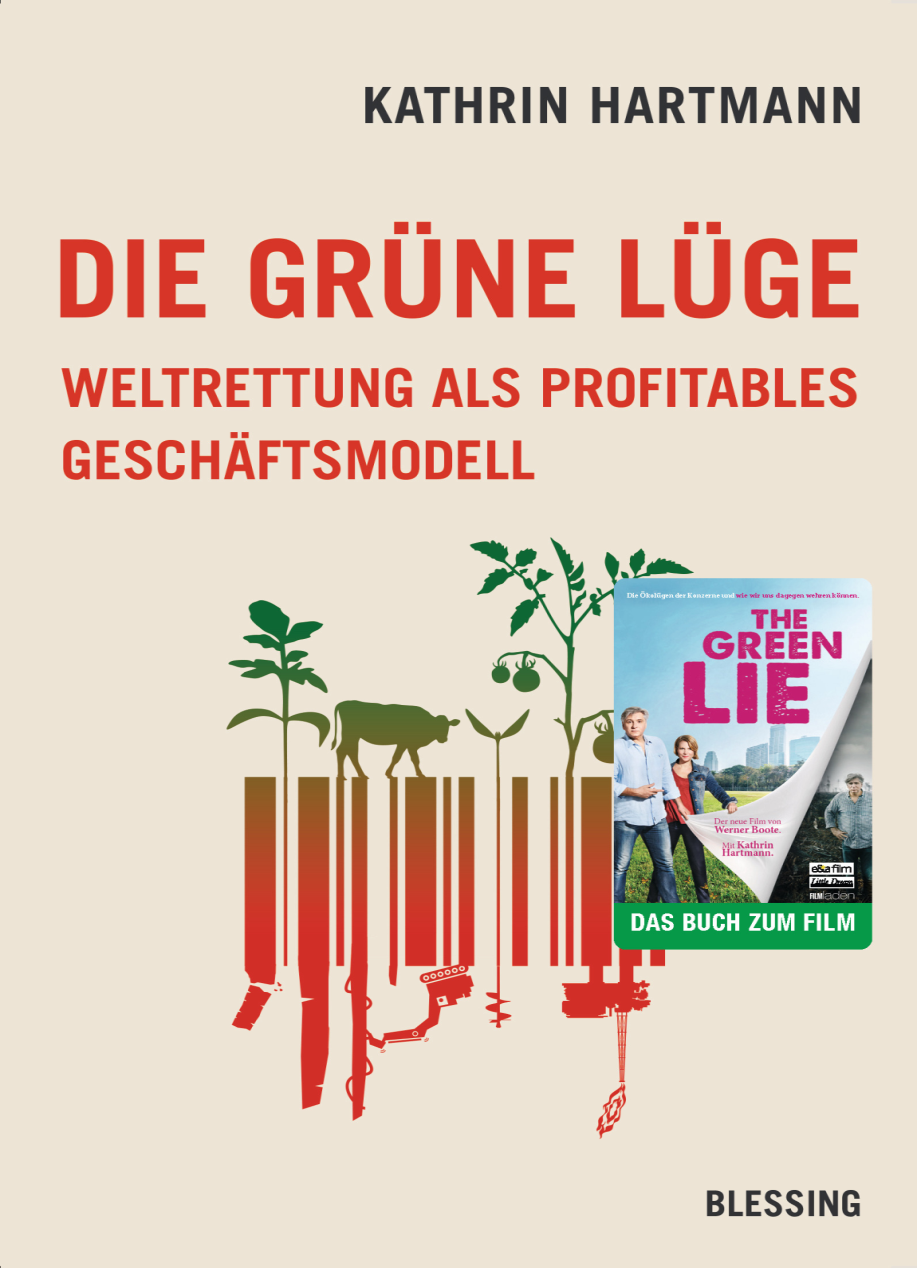 GENERALTHEMA FÜR
GESELLSCHAFT UND LANDWIRTSCHAFT
Die zentrale Frage an die Landwirtschaft:
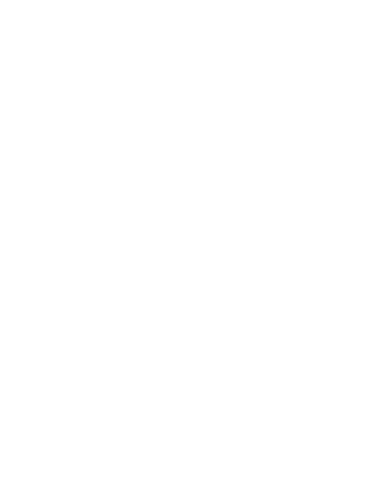 Das große Thema der Gegenwart:
Wie konstruktiv wollen die deutschen Bauern als Teil der
Wertschöpfungskette bei Lebensmitteln an der laufenden 
Debatte mitwirken?
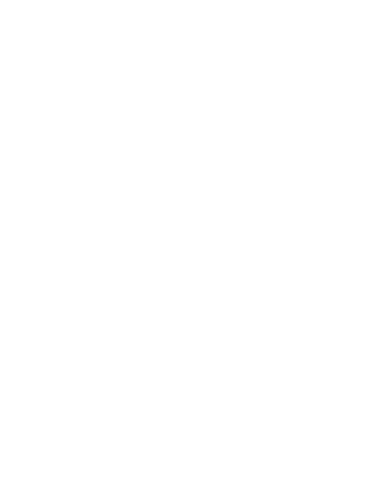 Wie schaffen wir nachhaltigere Wirtschaftsweisen?
„BAUER“ VERSUS 
„AGRARINDUSTRIELLER“
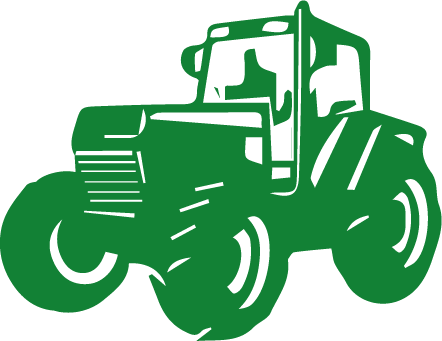 Mehr als Semantik: „Bauer“ versus „Agrarindustrieller“
„BAUER“ VERSUS 
„AGRARINDUSTRIELLER“
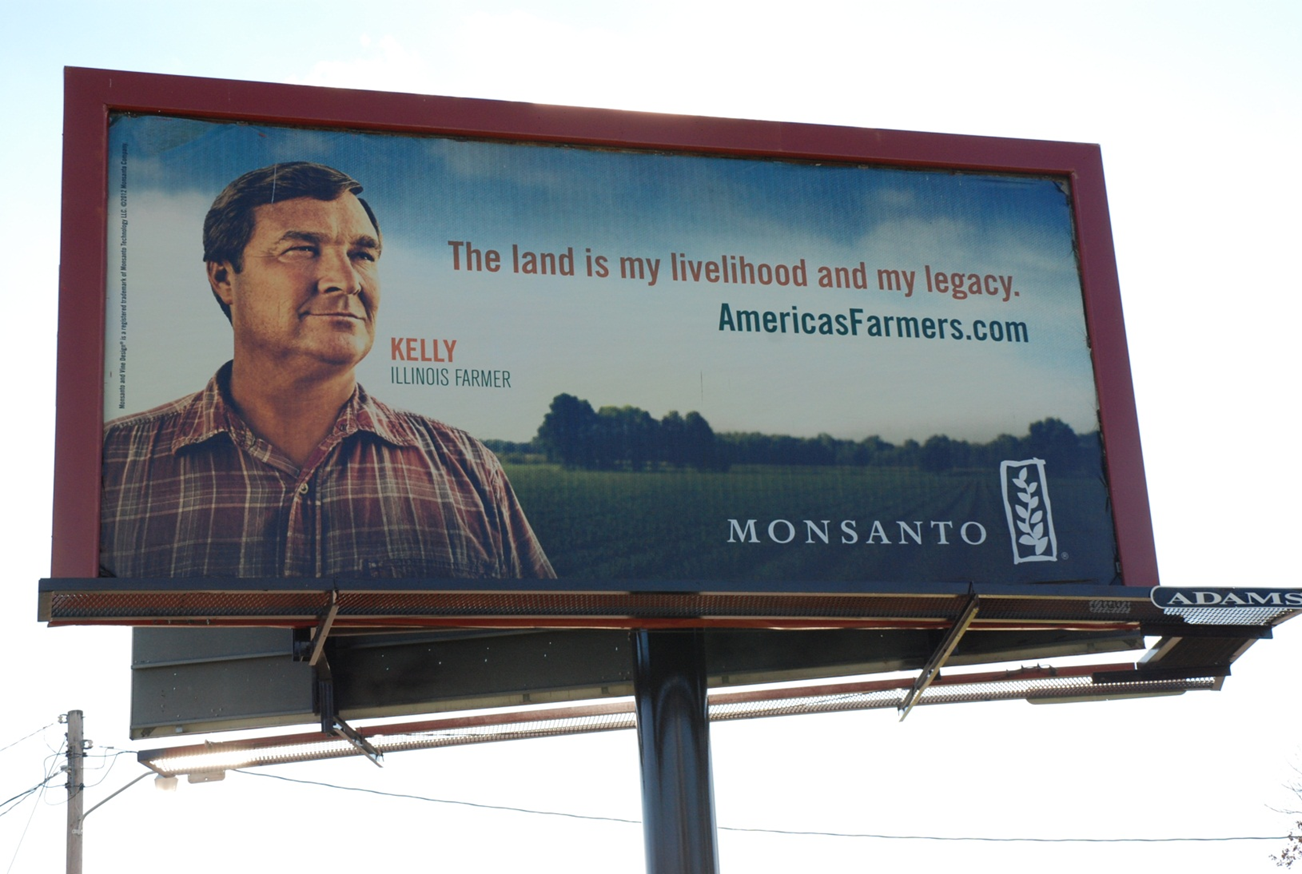 „BAUER“ VERSUS 
„AGRARINDUSTRIELLER“
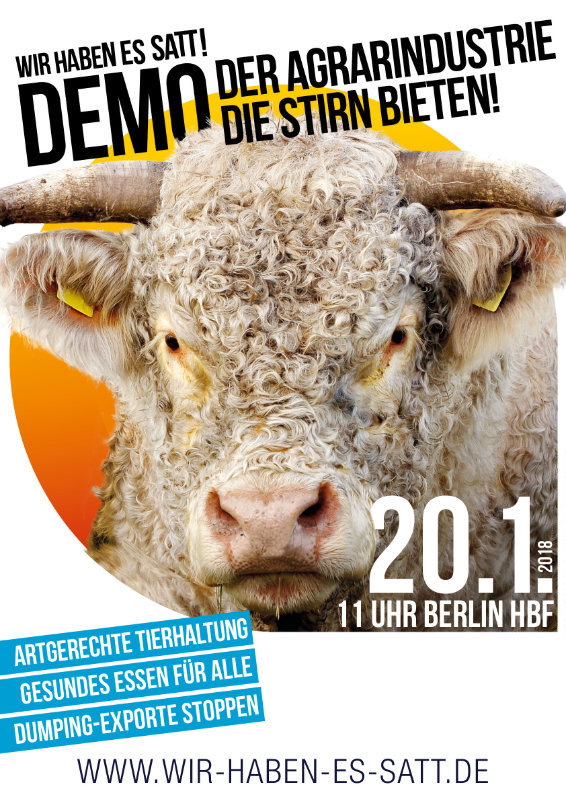 ANSATZ WLV
WERTE – LEITBILDER – HALTUNGEN
Der Ansatz des WLV: 
Eine neue Basis legen: Werte, Leitbilder und Haltungen
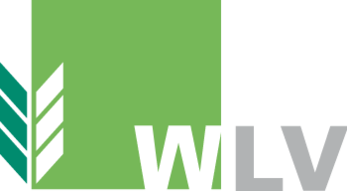 A
ANSATZ WLV
WERTE – LEITBILDER – HALTUNGEN
Der WLV-Leitbildprozess 2009/10:

3 zentrale Werte des Verbands (nicht jedes Bauern): 

Satz 3 des WLV-Leitbilds: 

innerverbandliche Reformen
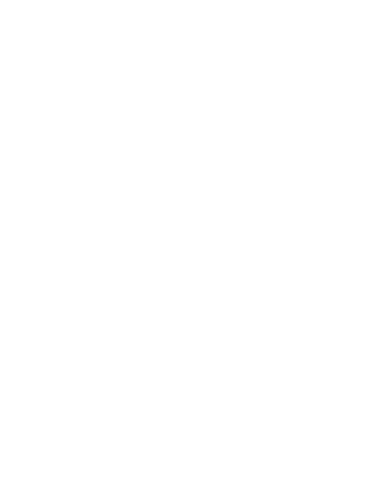 Verantwortung – Verbundenheit – Engagement
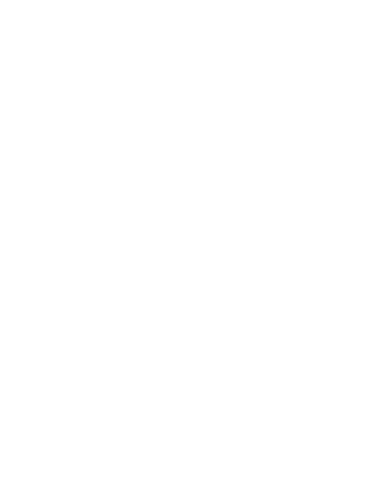 „Wir übernehmen Verantwortung für Mensch, Tier, Umwelt und Natur.“
ANSATZ WLV
WERTE – LEITBILDER – HALTUNGEN
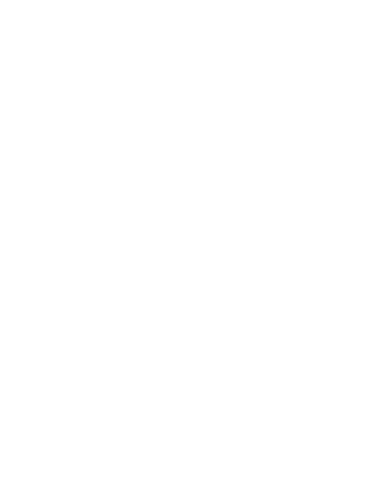 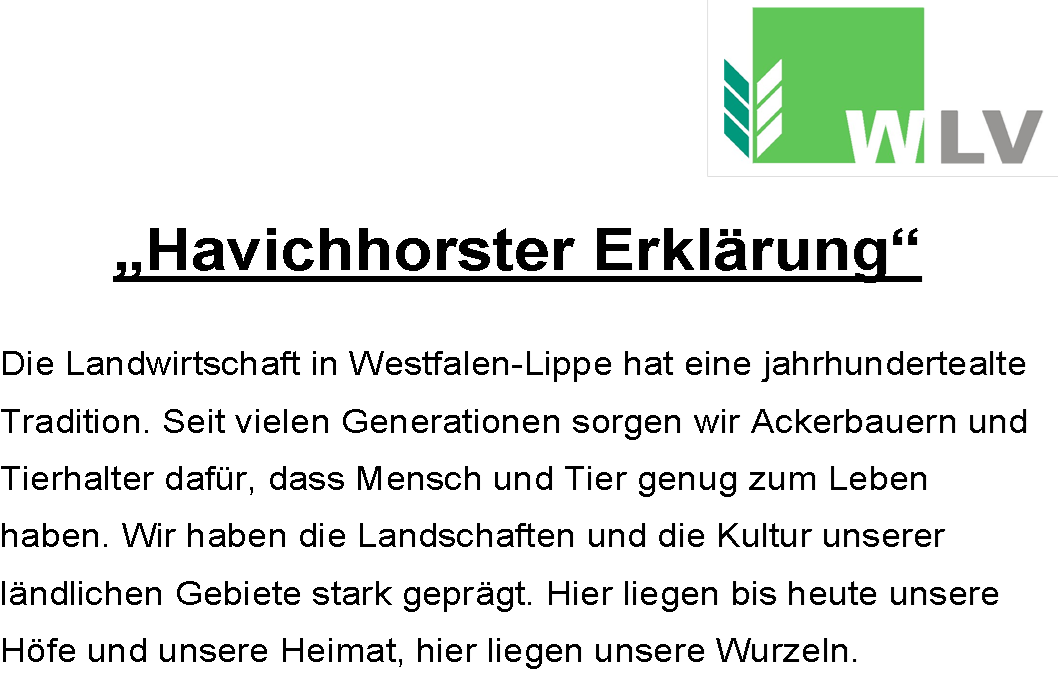 ANSATZ WLV
WERTE – LEITBILDER – HALTUNGEN
Die „Havichhorster Erklärung“ 2013: Forderungen an uns selbst!
Das eigene Selbstverständnis schärfen (Schwachstellen analysieren & abstellen)
In die öffentliche Debatte über Kernthemen der Ldw. zurückkämpfen („Wir müssen als Bauern wieder stattfinden!“) 
Die Debatten über die Zukunft der Ldw. tatsächlich in neuen Formaten führen („Wir sind Teil der Gesellschaft!“)
ANSATZ WLV
WERTE – LEITBILDER – HALTUNGEN
Hierfür braucht es:
Mut
Demut
Angst
Hochmut
Entschlossenheit
Zaghaftigkeit
ANSATZ WLV
INHALTLICHE REFORMEN: „OFFENSIVE NACHHALTIGKEIT“
Der Ansatz des WLV: 
inhaltliche Reformen
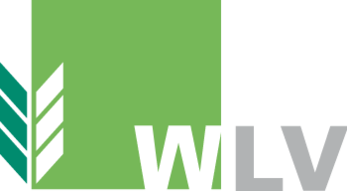 B
ANSATZ WLV
INHALTLICHE REFORMEN: „OFFENSIVE NACHHALTIGKEIT“
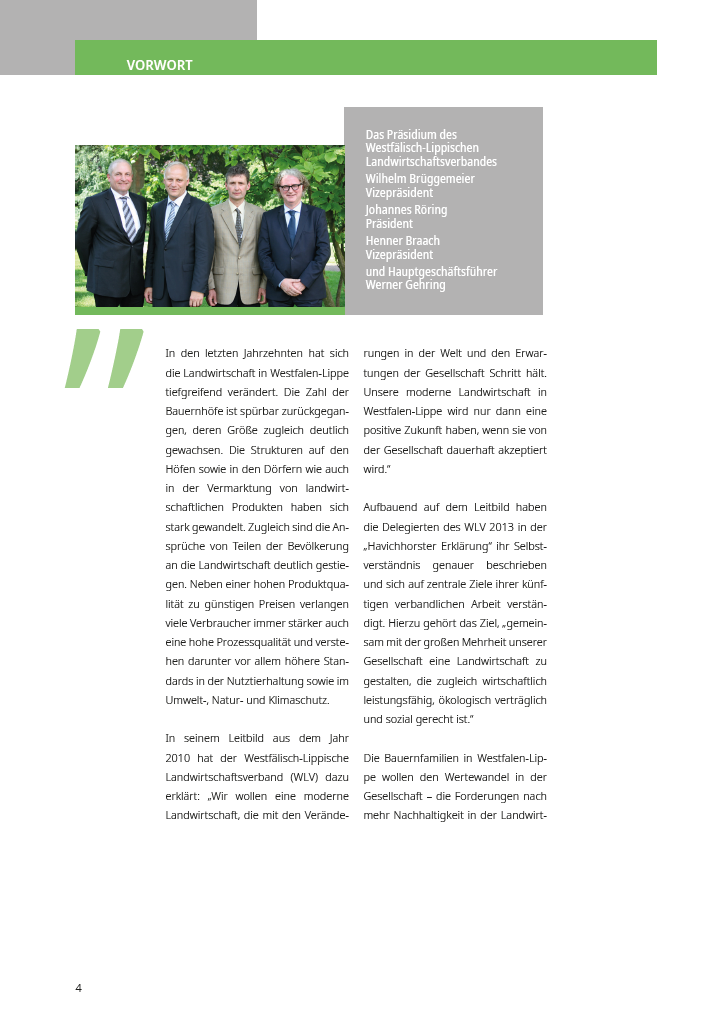 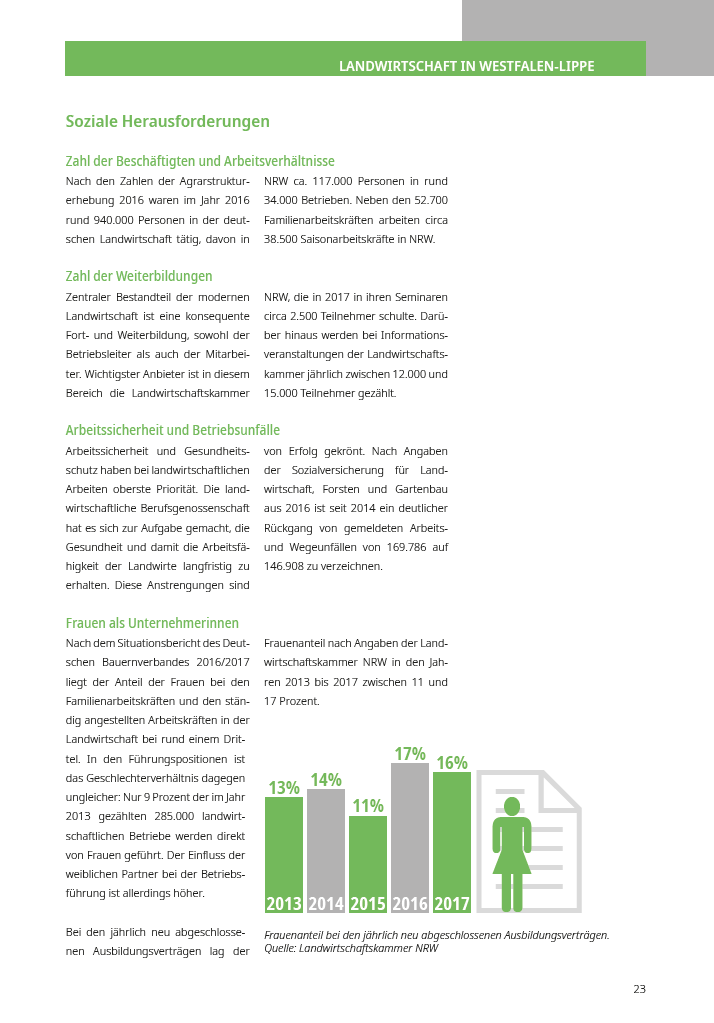 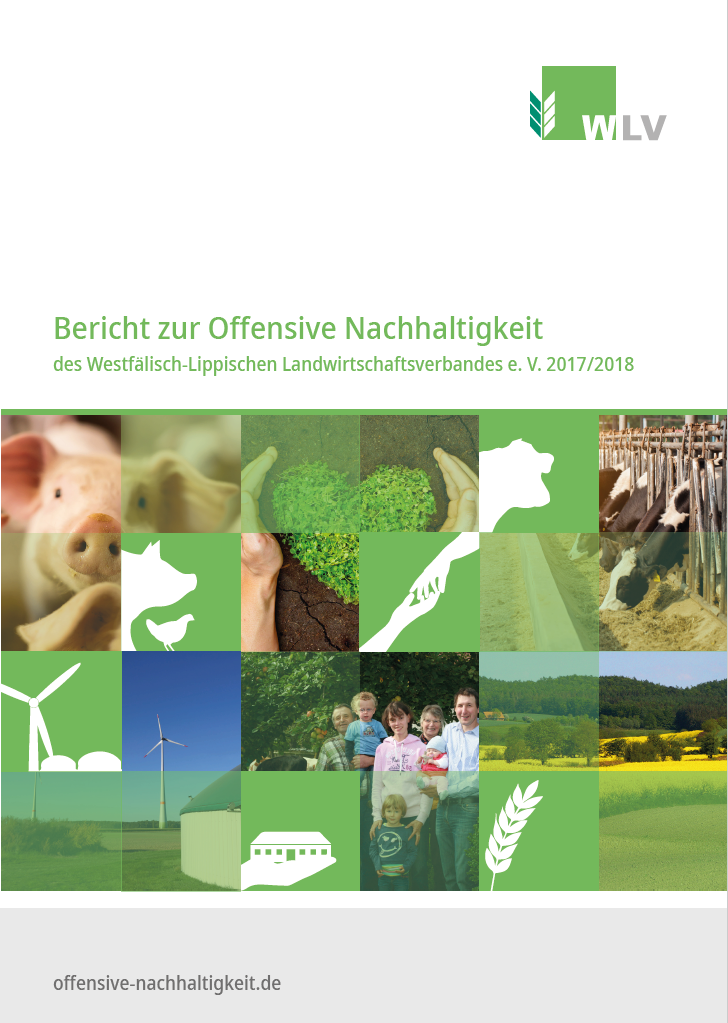 ANSATZ WLV
INHALTLICHE REFORMEN: „OFFENSIVE NACHHALTIGKEIT“
„Was ist uns wichtig?“
Fortschritte: 	Umsetzung der Leitprojekte in Arbeitsgruppen (2017-30)

Transparenz:	regelmäßige Berichterstattung über die Fortschritte der 		Offensive Nachhaltigkeit (Jahresberichte, …)

Überwindung von Gräben „nach außen“:Einbindung von Dritten/Kritikern in die Arbeitsgruppen

Innere Mission: Werbung für neue Denkansätze unter den Bauern 

Eine neue Debattenkultur & „Versöhnung/Heilung“:„Gemeinsam erarbeiten und zeigen, was geht und was nicht geht!“
ANSATZ WLV
AGRARKOMMUNIKATION STÄRKEN
Der Ansatz des WLV: 
Agrarkommunikation stärken
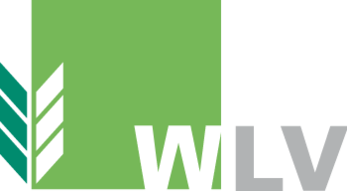 C
ANSATZ WLV
AGRARKOMMUNIKATION STÄRKEN
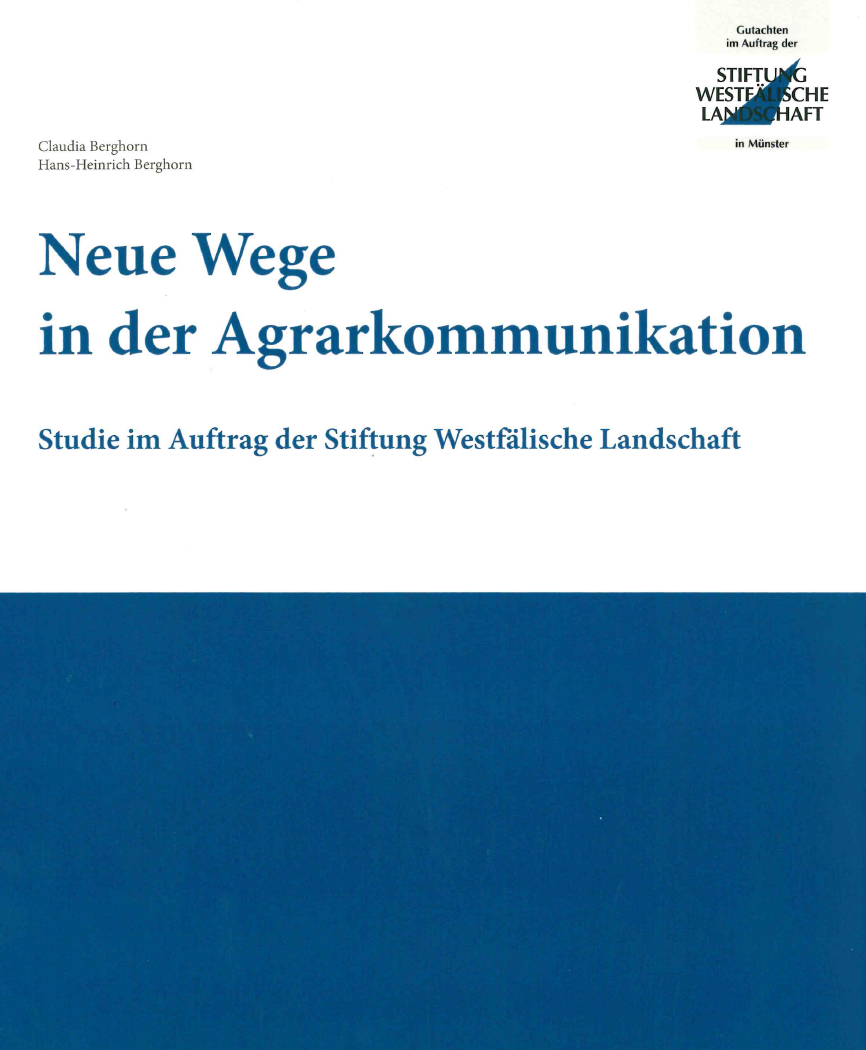 ANSATZ WLV
AGRARKOMMUNIKATION STÄRKEN
7 Strategien für mehr Akzeptanz und Vertrauen
Verorten
Gestalten
Informieren
Ausbilden
Begeistern
Heilen
Bündeln
ANSATZ WLV
AGRARKOMMUNIKATION STÄRKEN
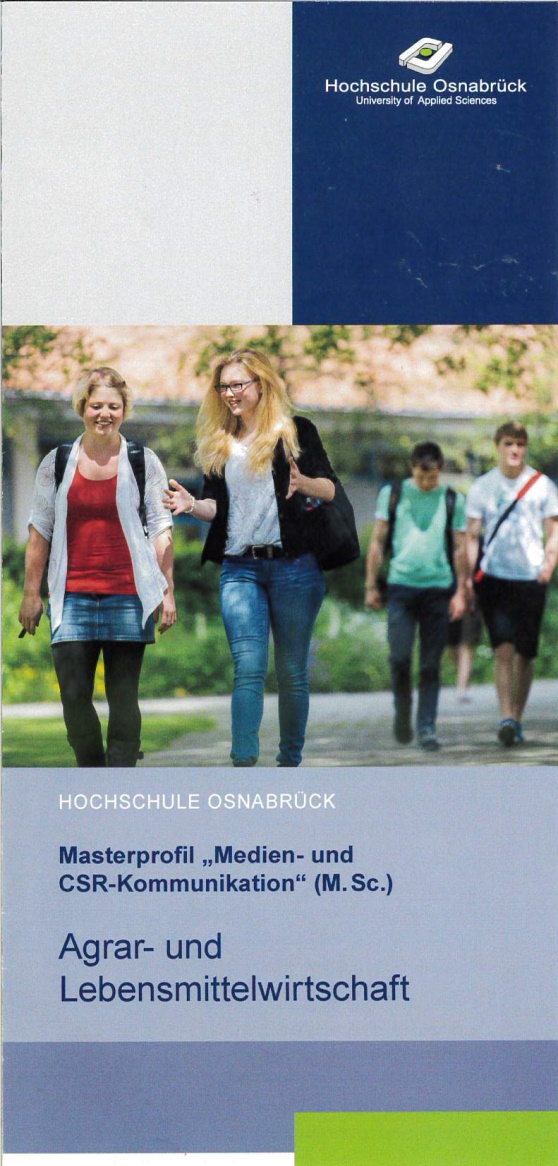 FAZIT
Fazit:
Die 3 zentralen Herausforderungen der Landwirtschaft:

gesellschaftlichen Wandel verstehen & eigene Haltung klären!

Nachhaltigkeit auf den Höfen und branchenweit ausbauen!

konzeptionelle, strukturelle und finanzielle Ressourcen in der Agrarkommunikation stärken!
Herzlichen Dank für Ihre Aufmerksamkeit!